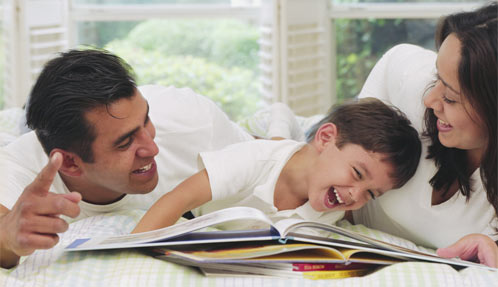 КОДЕКС ПОНАШАЊА-РОДИТЕЉИ
Редовно се информишите о учењу и понашању  Вашег детета.
 
Сарађујте са одељенским старешином - он је други родитељ Вашем детету. 

Поштујте правила школског живота и поштујте институцију школе.

Коректно се односите према друговима своје деце .

Час траје 45 минута и предвиђен је за комуникацију  између ученика и наставника                    не ометајте их
Поштујте редослед обраћања (уколико вам је  потребна интервенција) и то на следећи начин: 
1.прво се обратите одељенском старешини, 
2.предметном наставнику 
3.затим педагогу или психологу школе 
4.и на крају помоћнику директора и директору.
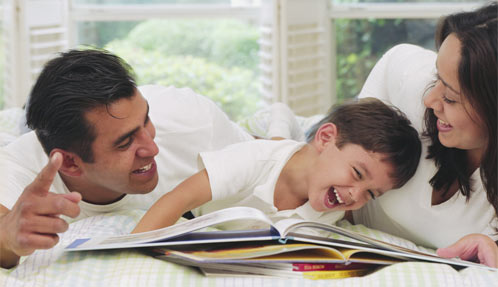 Редовно присуствујте родитељским састанцима и у складу са својим могућностима пружите помоћ школи. 

Поштујте време и место одређено за пријем родитеља, добићете потпунију информацију. 

Школска година почиње у септембру. То је прави  тренутак за почетак сарадње са одељењским  старешином и предметним наставником.  Информације о успеху и понашању детета  добијаћете у континуитету. 
Мај месец није тренутак за било какве почетке. 
Mајски родитељи не помажу свом ученику – напротив.
Поштујте правила реда, налоге и предлоге  дежурних ученика, наставника и управе школе.

Не уводите дете на службени улаз школе, јер за  њега је предвиђен улаз за ученике.

 Школа је место за сарадњу и договор. Нема места  неприкладном понашању, изазивању сукоба са ученицима, другим родитељима и радницима  школе.
Уколико се то нажалост догоди, родитељ  ће бити удаљен из школског простора.
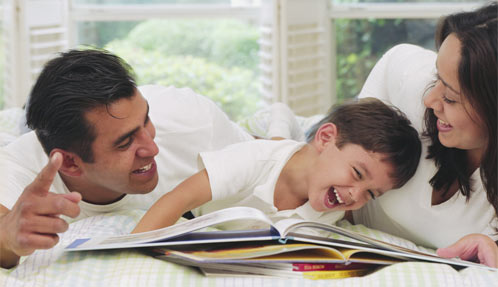 Ваше дете има иста права која имају и друга деца.  Не могу се угрожавати права других. 
Поштујте школу и наставника и понашајте се у складу са тим .
                                     
                                   ДЕЦА СЛЕДЕ ВАШ ПРИМЕР
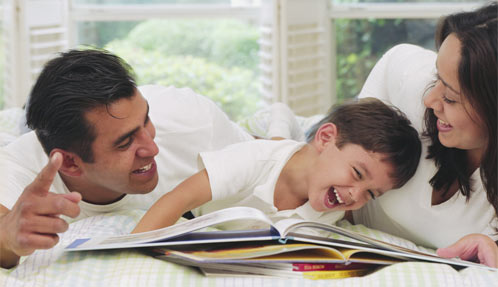 УЧЕНИЧКИ ПАРЛАМЕНТ ОСНОВНЕ ШКОЛЕ ,,ЋИРИЛО И МЕТОДИЈЕ’’